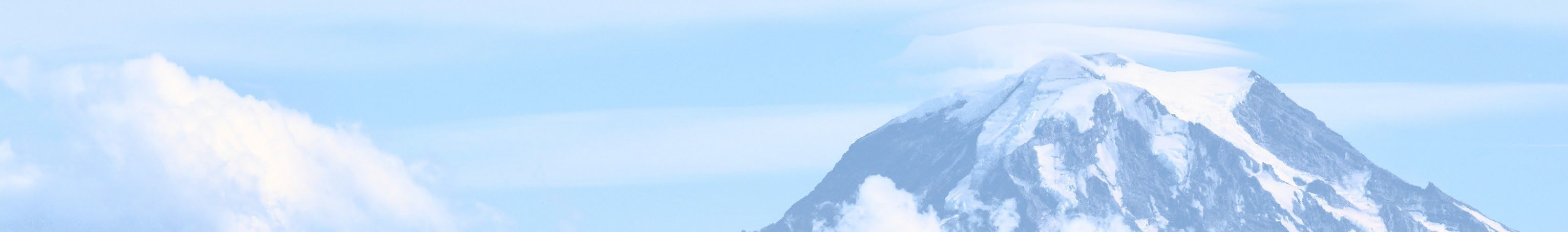 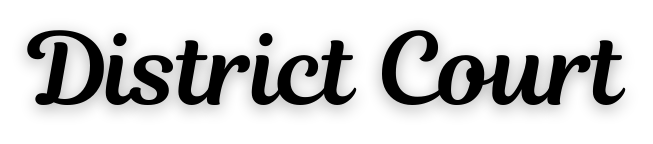 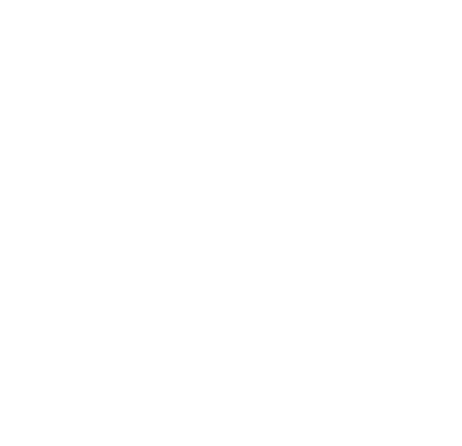 RESOURCE CENTER
SERVICE SCHEDULE
WEDNESDAY, MARCH 30, 2025
9:00AM-4:00PM
JUST THREADS
NO COST ADULT CLOTHING
8:30AM-4:30PM
ELOISE'S COOKING POT FOOD BANK
NO COST SHELF-STABLE FOOD ITEMS
COMPREHENSIVE LIFE RESOURCES
8:30AM-4:30PM
COMMUNITY RESOURCE NAVIGATION
ELOISE'S COOKING POT FOOD BANK
925 TACOMA
AVE S
TACOMA WA
98402
(253) 798-7631
https://www.piercecountywa.gov/5703/District-Court-Resource-Center